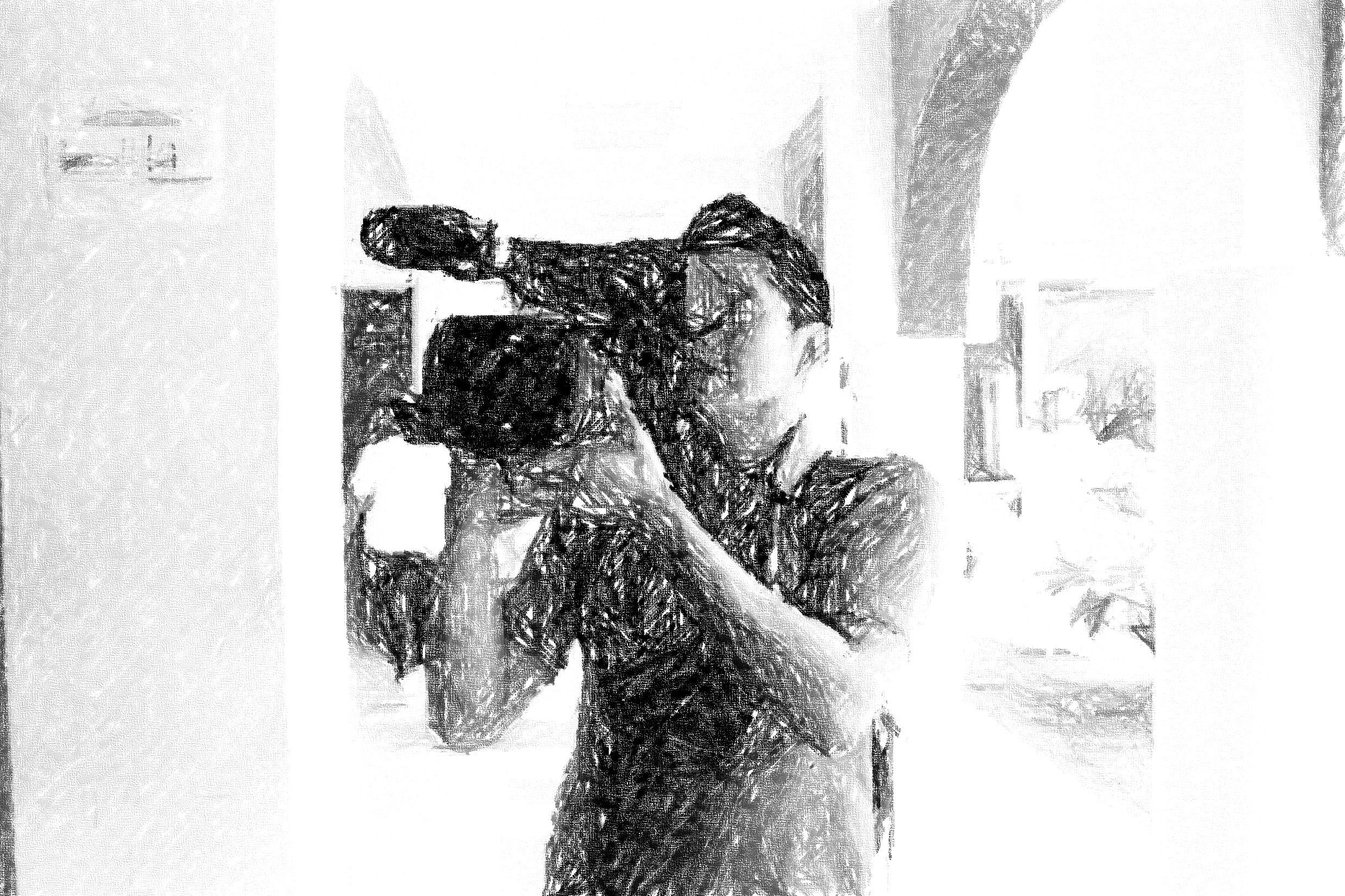 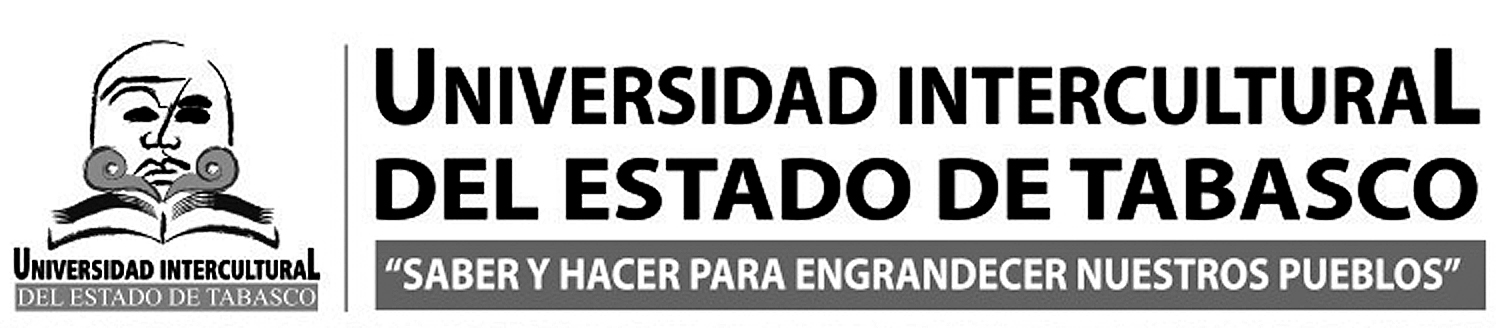 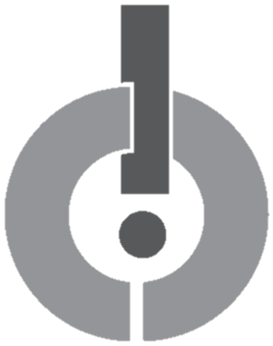 COMUNICACIÓN 
INTERCULTURAL
Insertar título
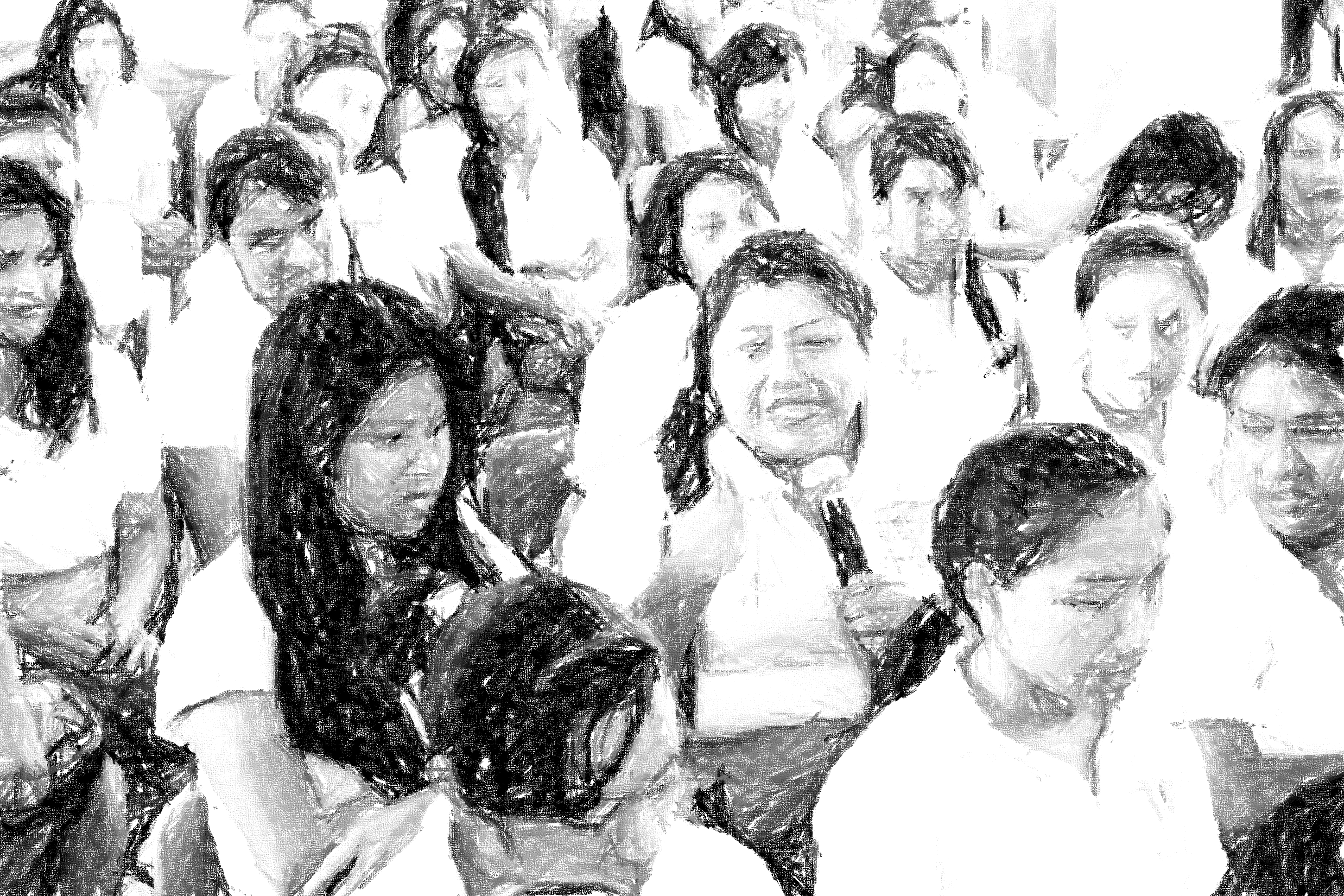 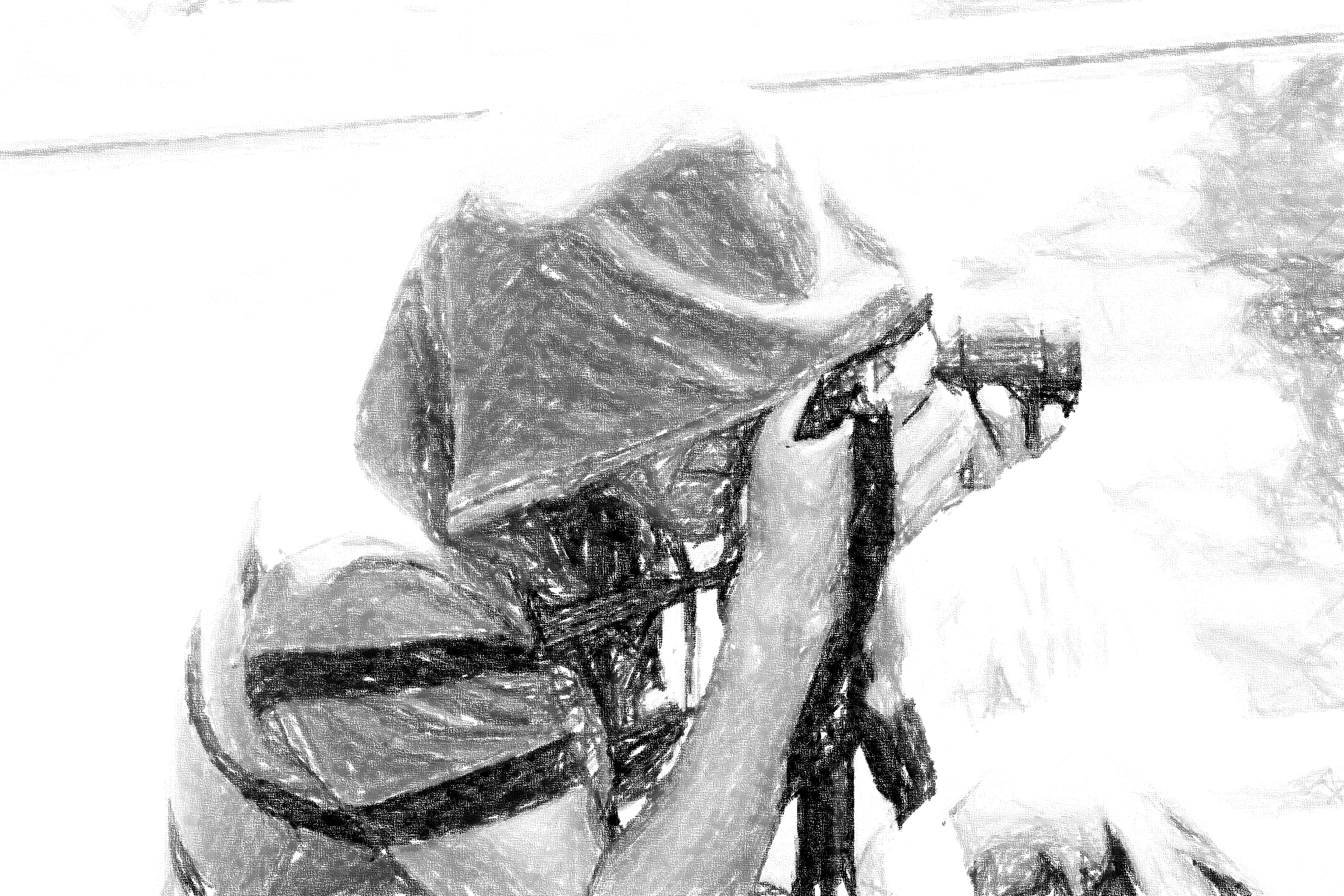 Nombre de quien(es) presenta(n)
Pob. Oxolotán, Tacotalpa, Tabasco. 7 de agosto de 2016
Título
Inicio de presentación